Europa
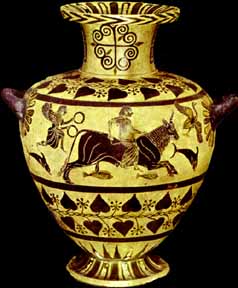 Hydria with Europa Riding the Bull, 6th B.C.
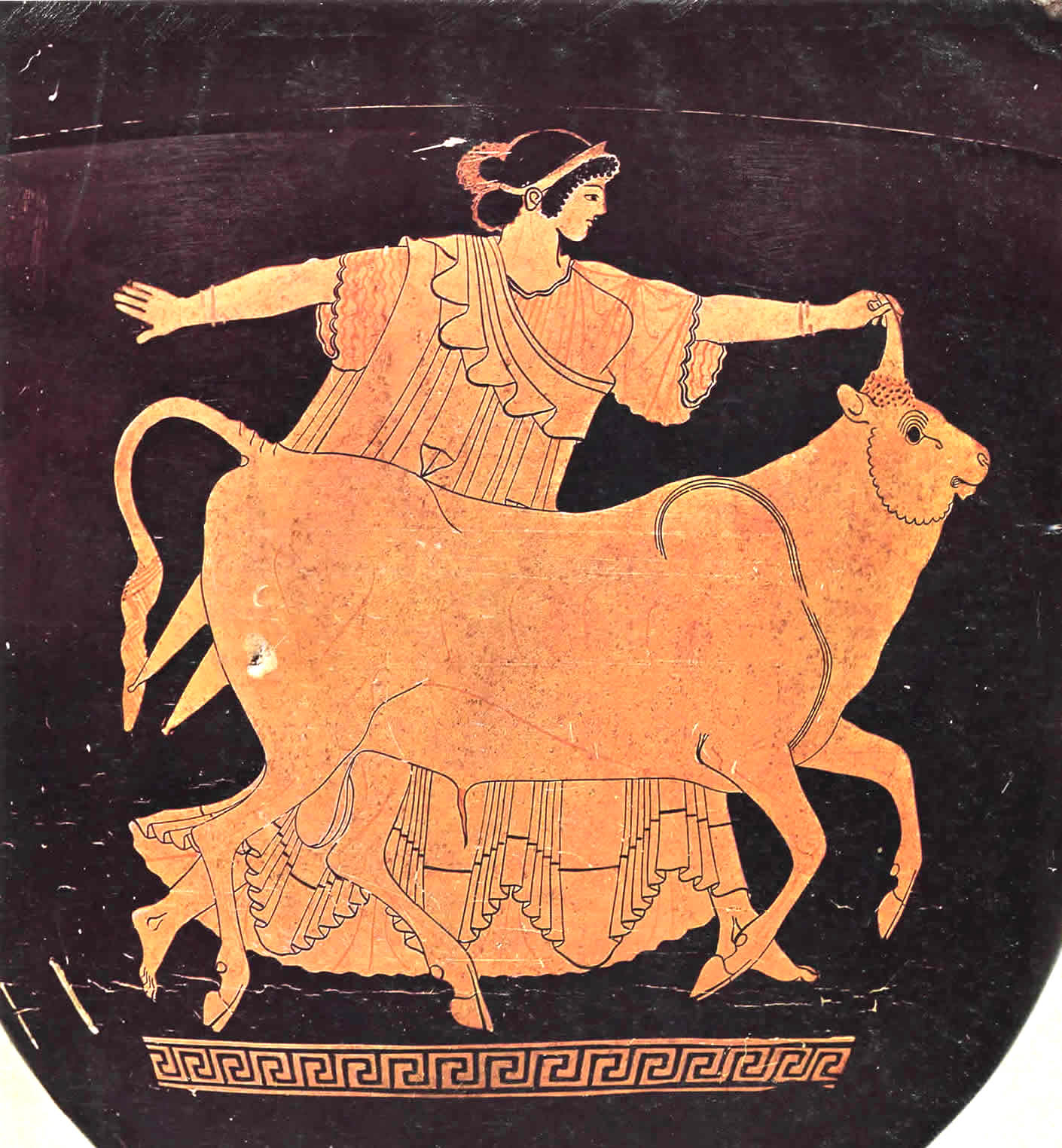 Europa and the Bull - Red-Figure Stamnos, Tarquinia Museum, circa 480 BCE
Lullingstone Villa mosaic, Roman Britain, 4th century A.D.
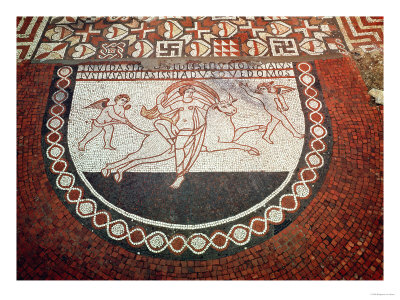 'If jealous Juno had seen the swimming of the bull she would with greater justice on her side have repaired to the halls of Aeolus'
http://www.asprom.org/resources/Lullingstone/LullingstoneDSN.html
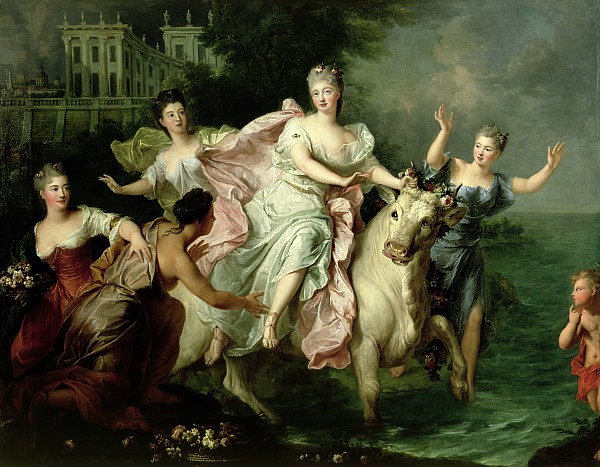 Pierre Gobert, c.1700
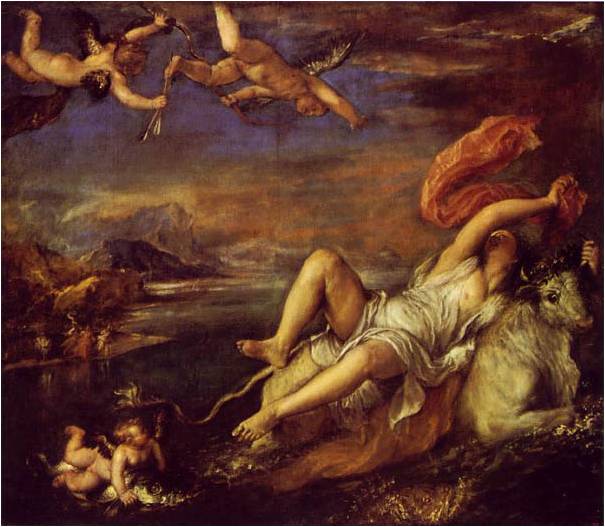 Titian. 1559-1562
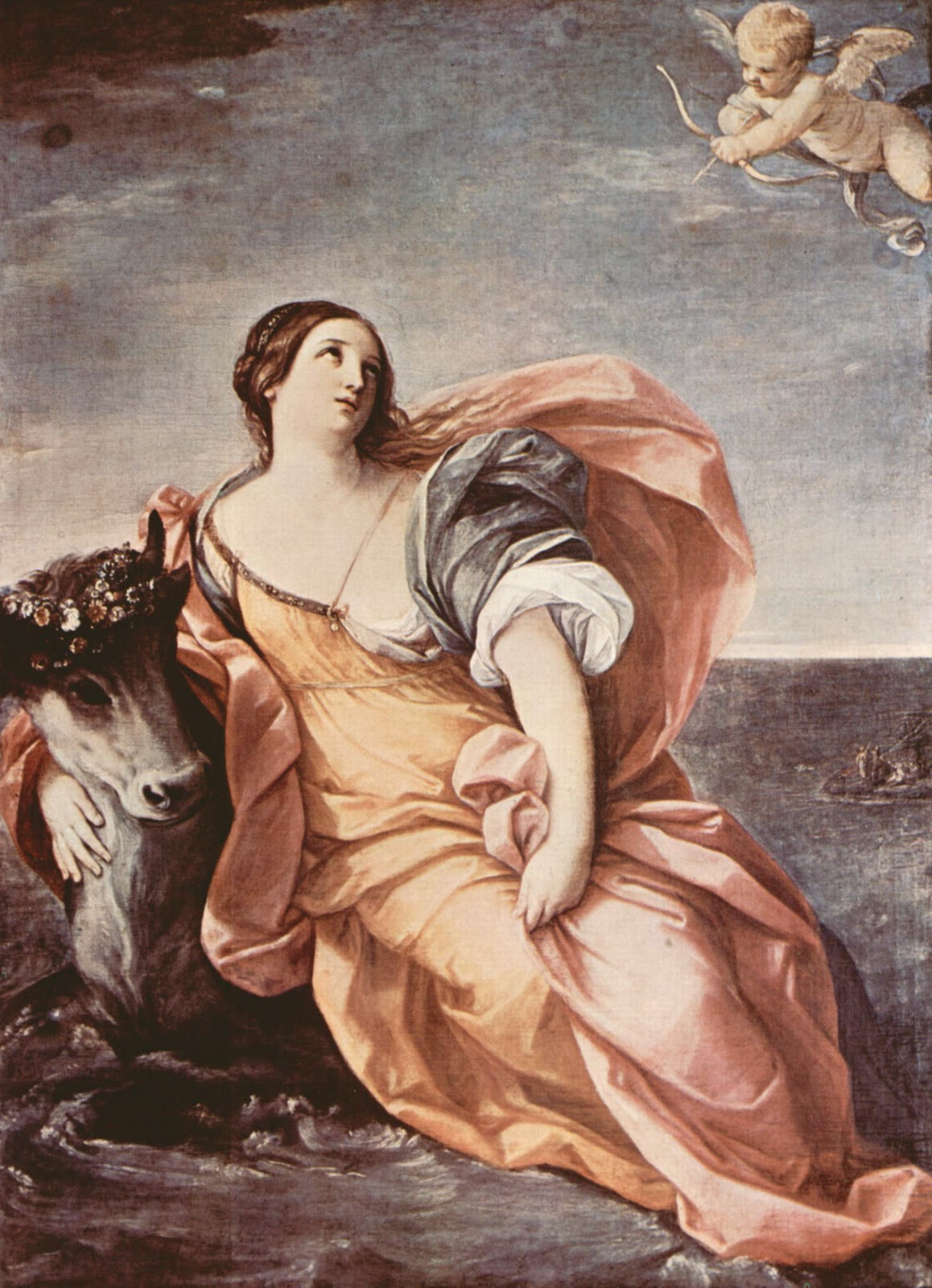 After RENI Guido, 1575-1642 (Italy)
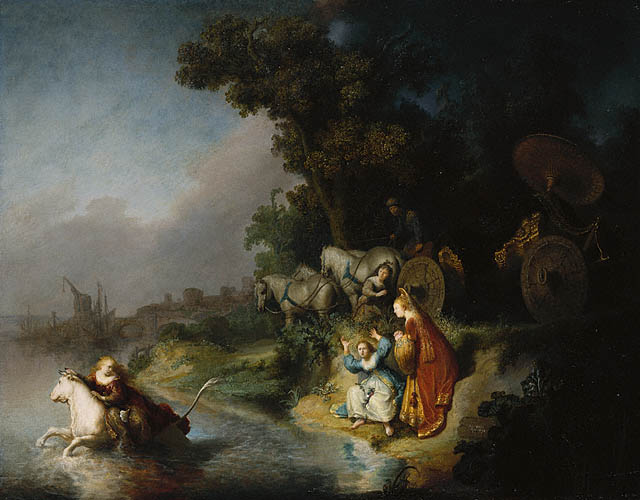 Rembrandt: THE ABDUCTION OF EUROPA (1632, Getty Museum, 61 x 78 cm)
http://traumwerk.stanford.edu/philolog/2005/12/rembrandt_and_ovid_the_abducti.html
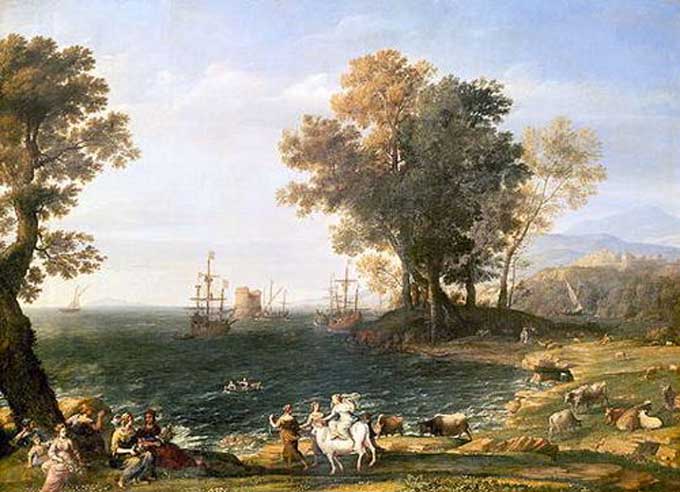 Claude Lorrain
Coast Scene with the Rape of Europa  (1655)
Puskin Museum, Mosscow
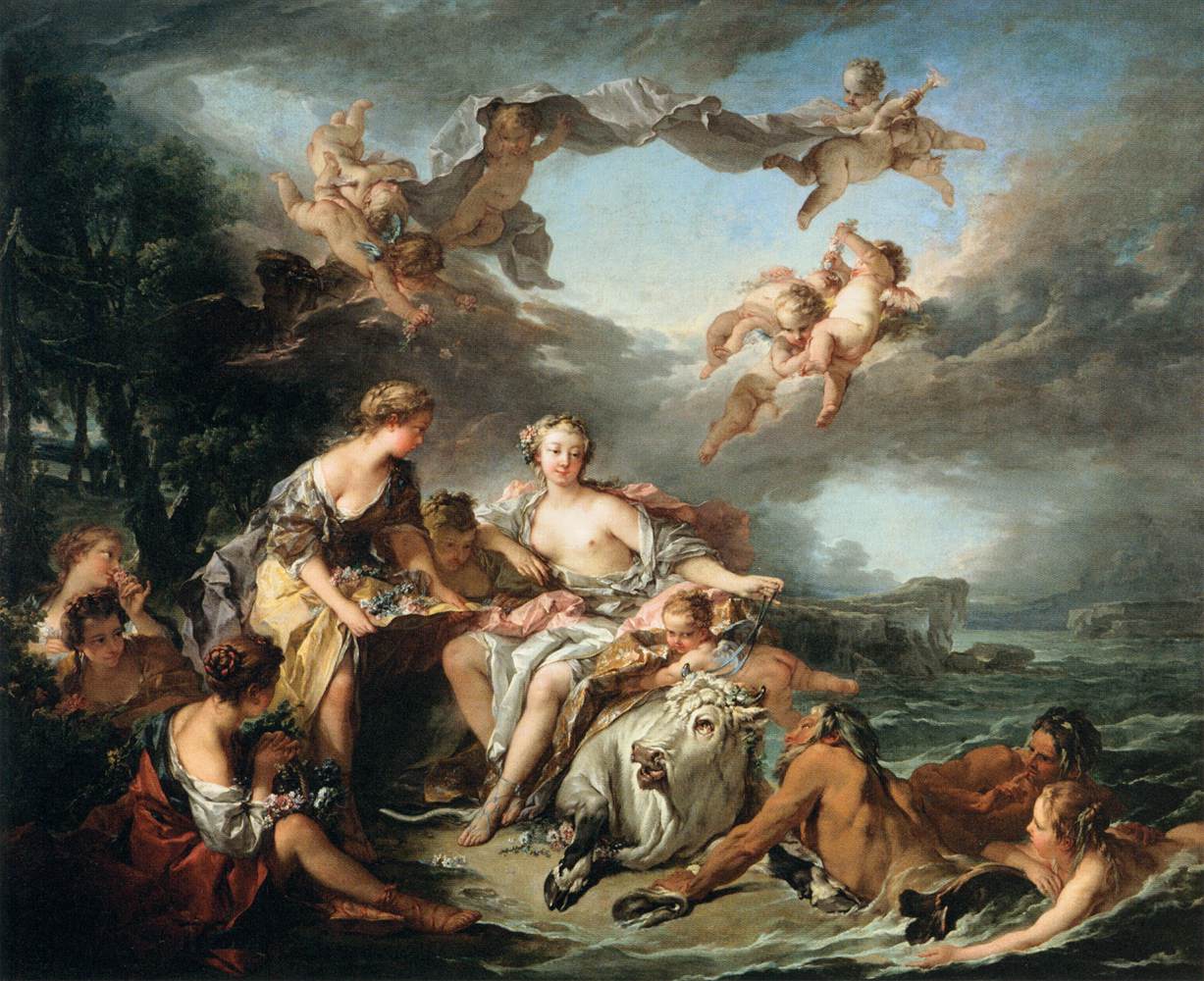 Francois Boucher (1747)
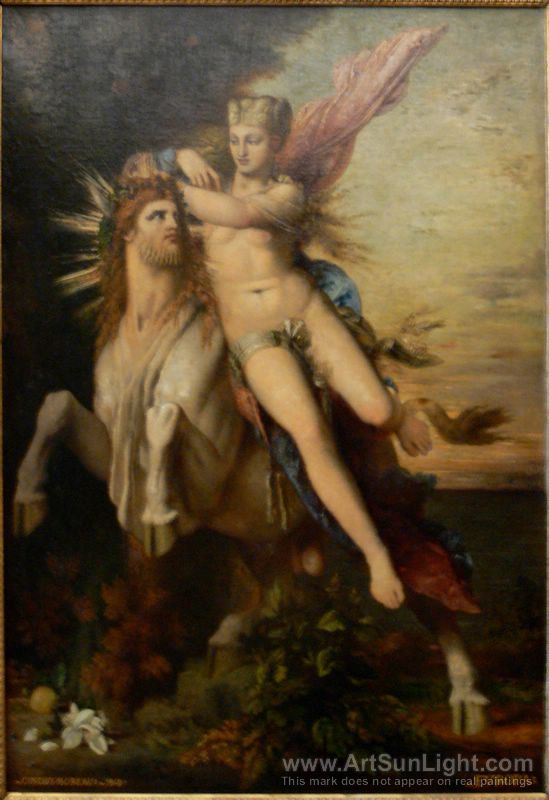 Gustave Moreau (1826-1898)
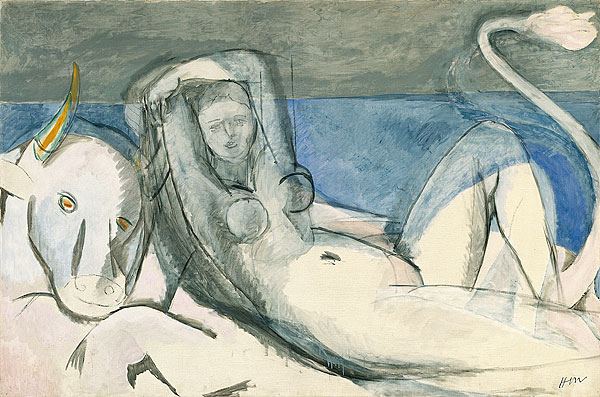 Henri Matisse  (1869-1954)
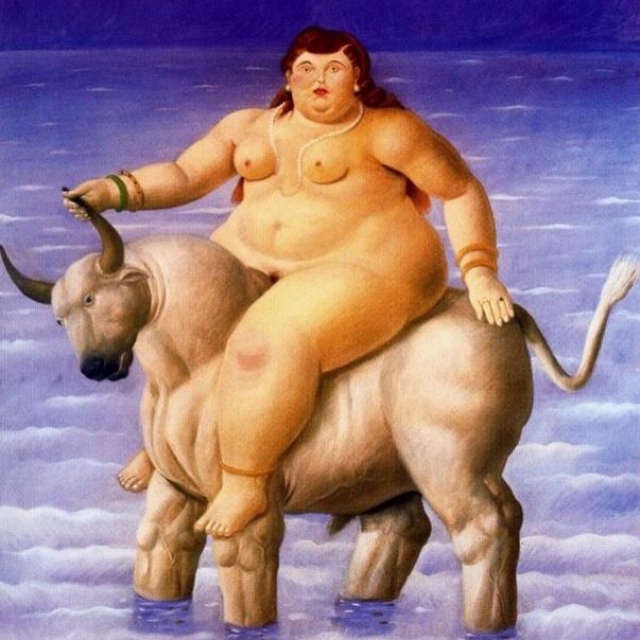 Fernando Botero 1998
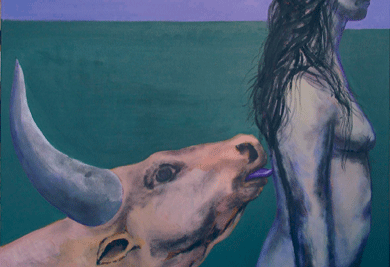 Alexandru Radvan (2004)
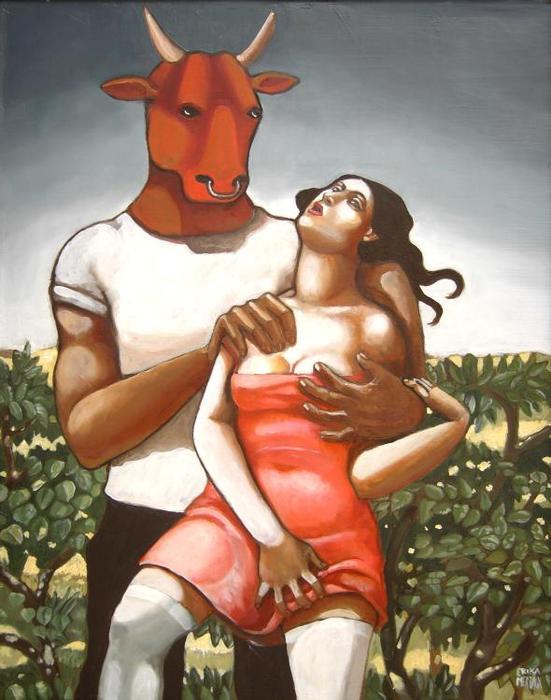 erika meriaux
2007
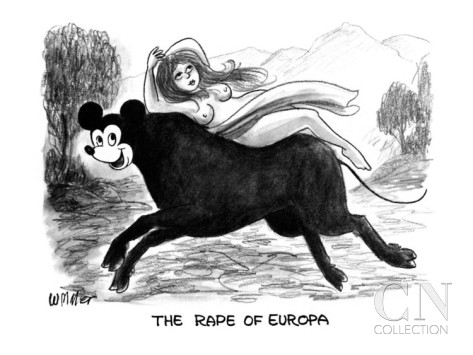 Europe as Europa
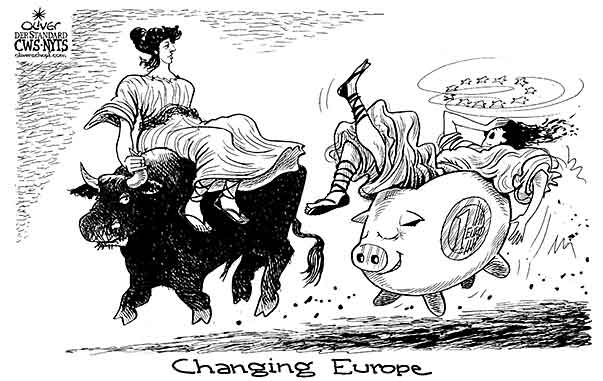 Oliver Schopf Austria
Austerity policy in many European member states.
Berlusconi as the Bull
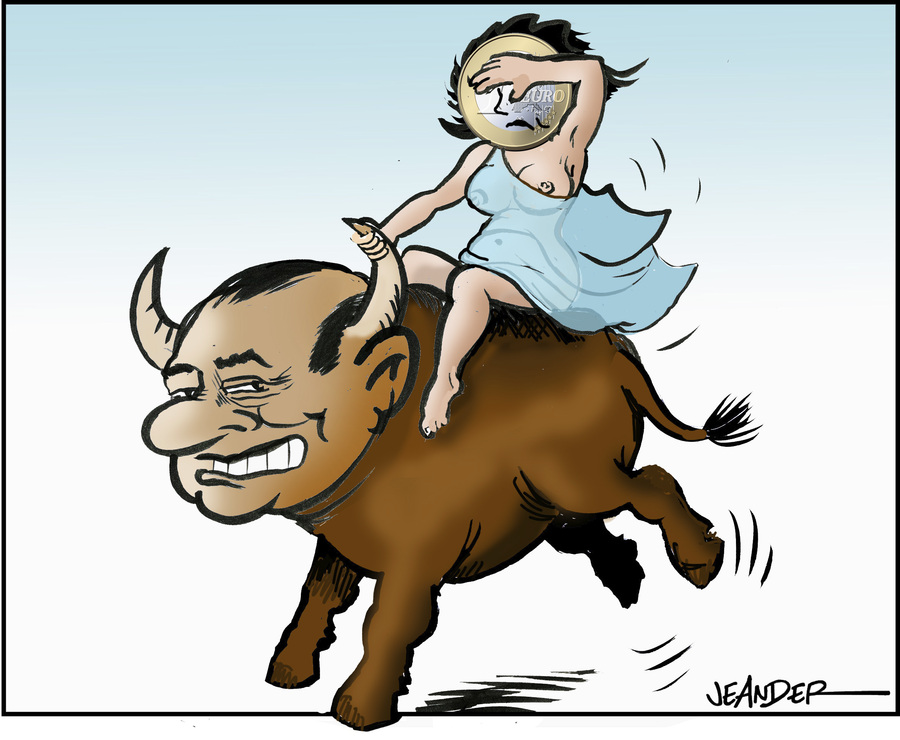 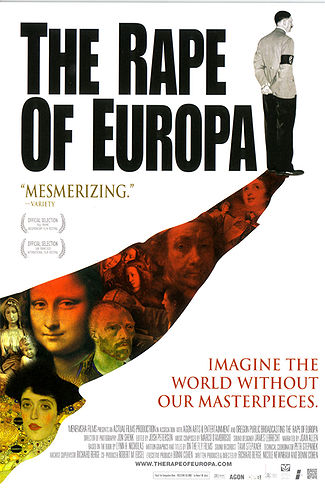 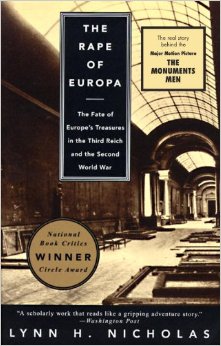